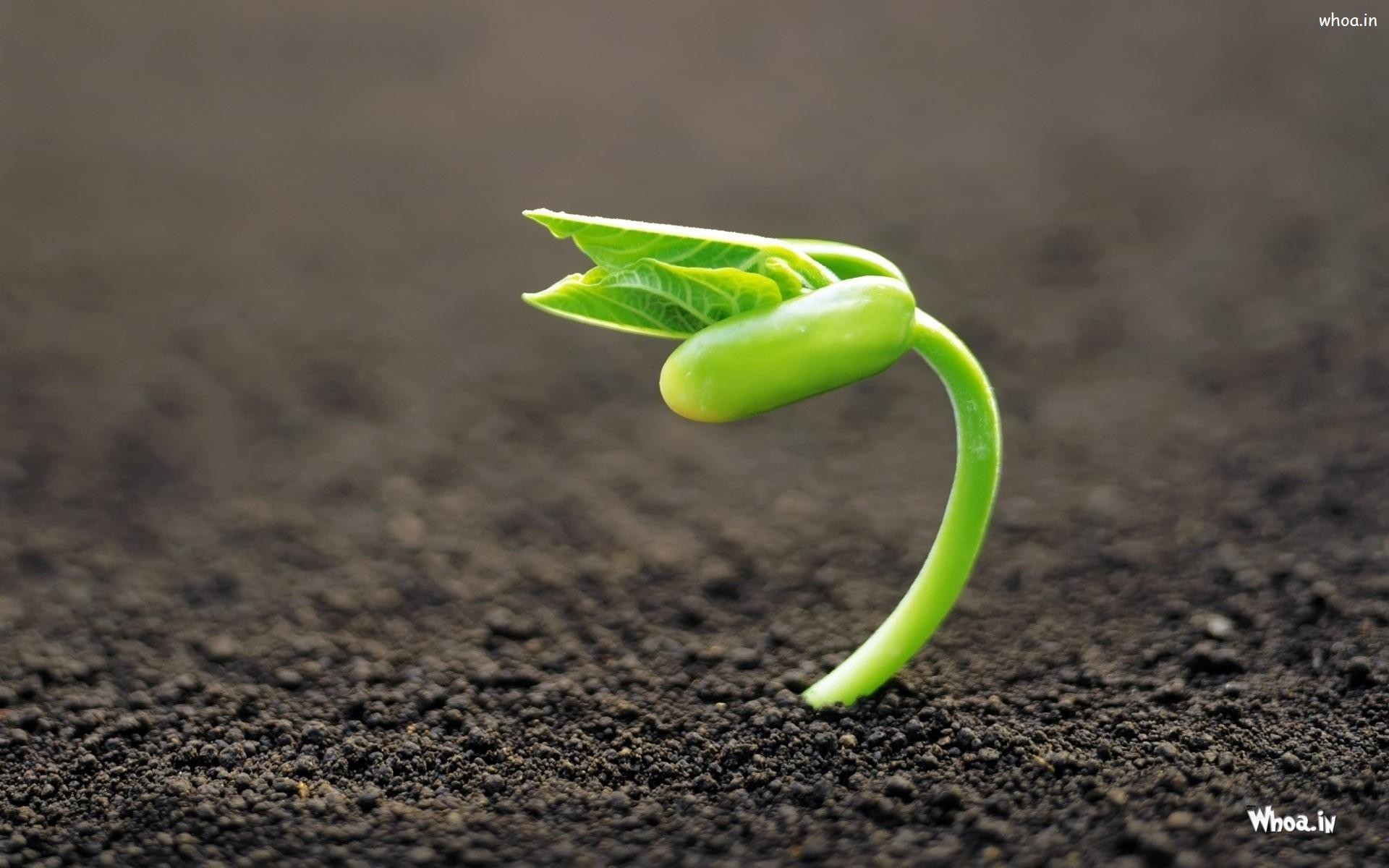 স্বাগতম
শিক্ষক পরিচিতি
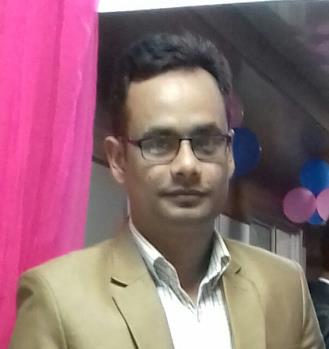 মোঃ আবুল হাশেম 
বিএসসি (অনার্স), এমএসসি (প্রাণিবিদ্যা)
সহকারী শিক্ষক
ছদাহা কেঁওচিয়া উচ্চ বিদ্যালয়
সাতকানিয়া, চট্রগ্রাম।
ইনডেক্স নং- ১১৪৪৯৩৯
ই-মেইলঃ m.a.hasem7181@gmail.com
মোবাইল নং- ০১৭১৭-৫৩৮৩১০
পাঠ পরিচিতি
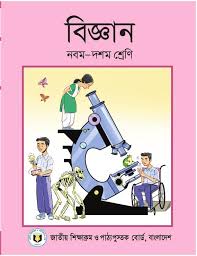 বিষয়ঃ বিজ্ঞান
শ্রেণীঃ 10ম
অধ্যায়ঃ ১ম
সময়ঃ ৫০ মিনিট
নিচের চিত্র গুলো লক্ষ্য কর
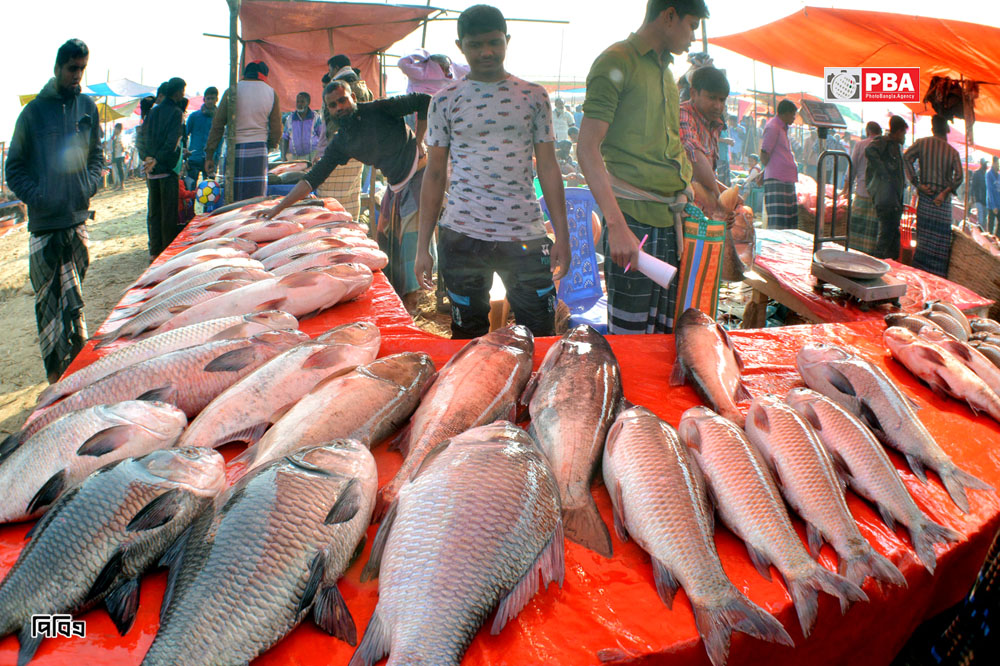 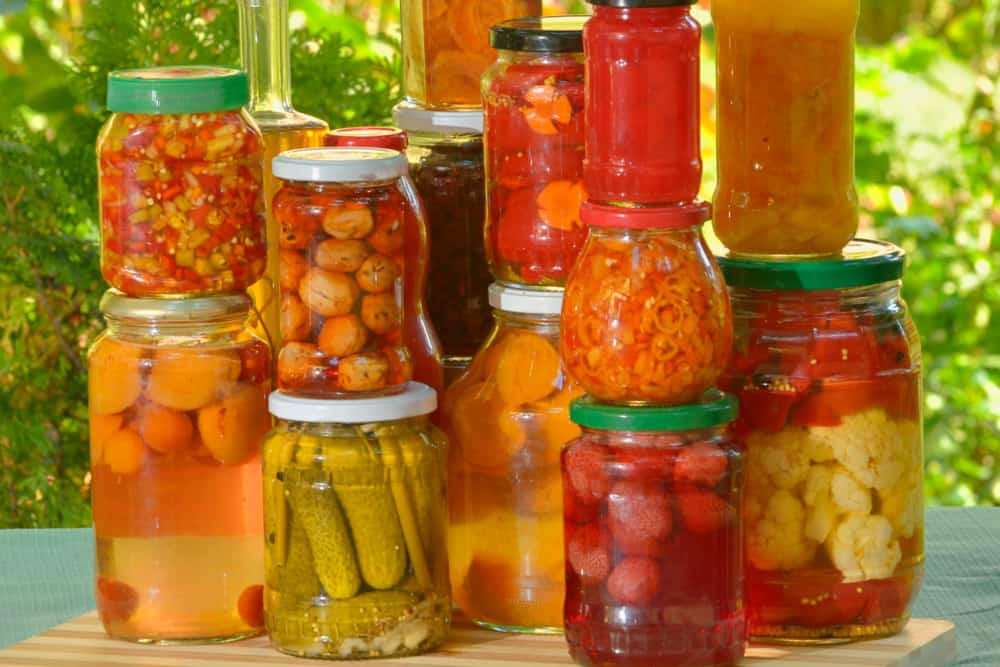 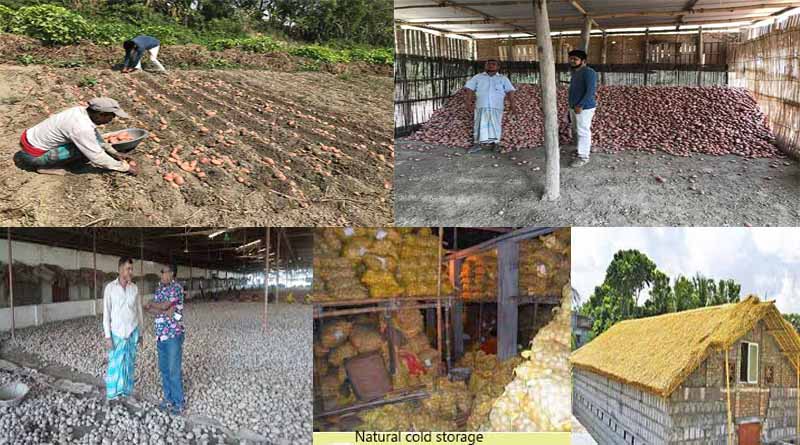 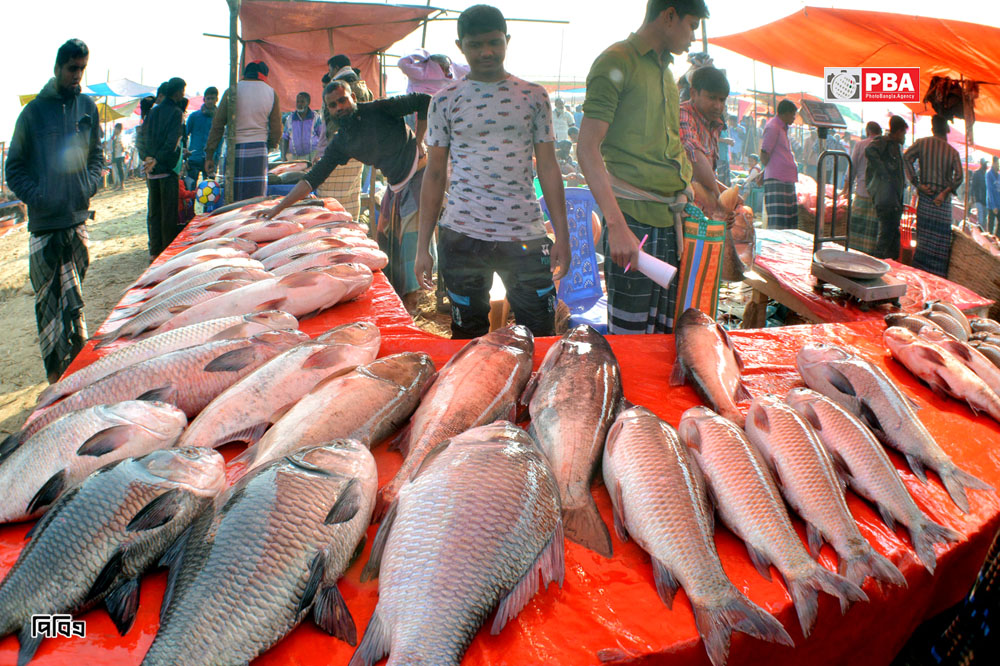 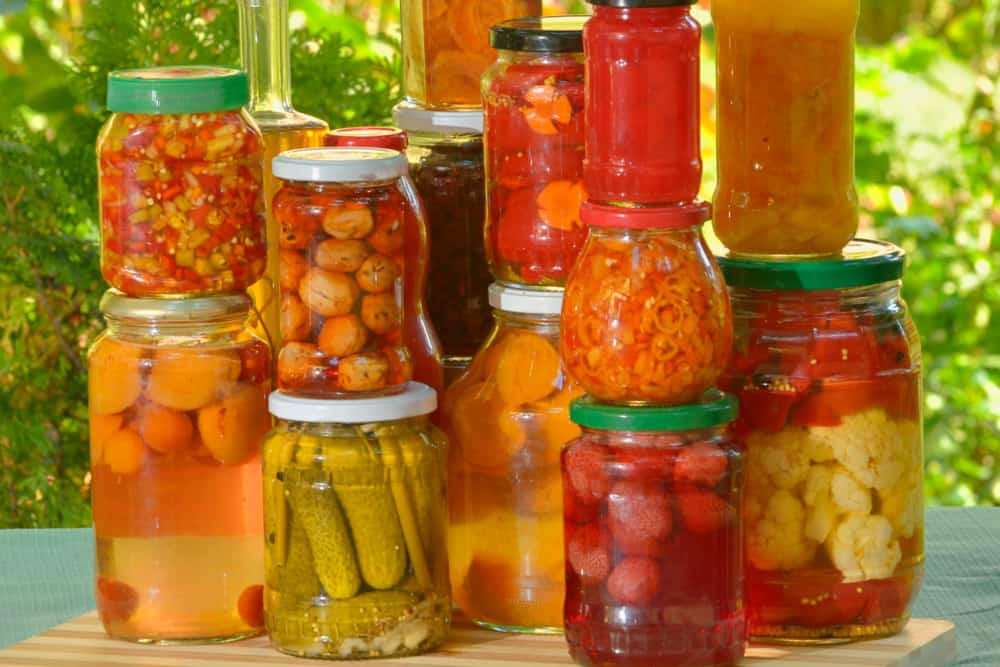 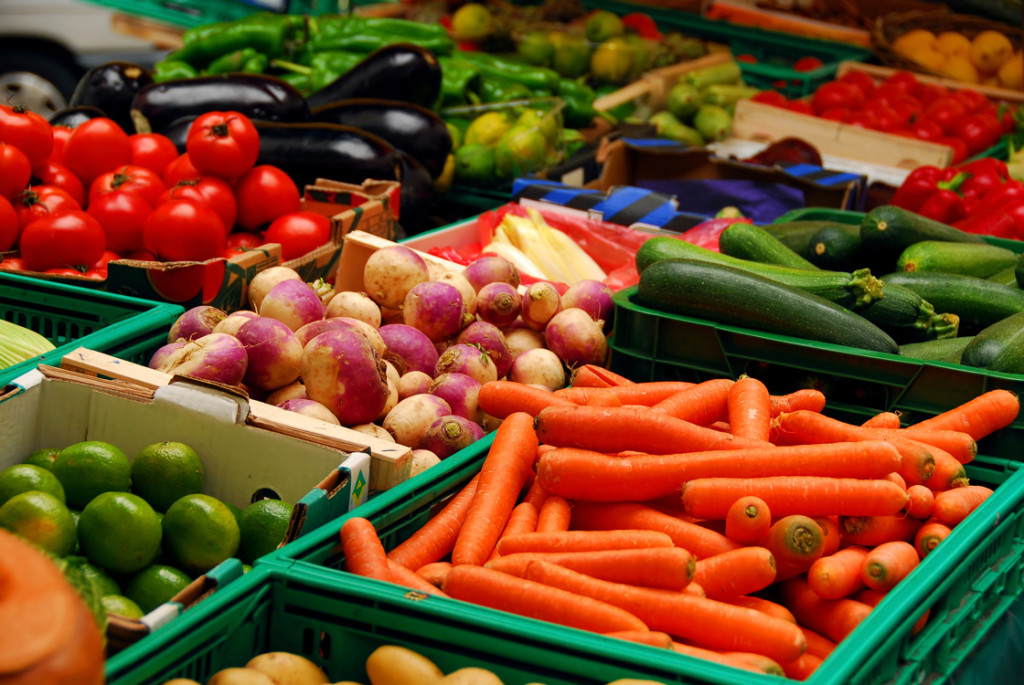 খাদ্য পচন বা নষ্ট হওয়া থেকে রক্ষার জন্য আমরা কি করতে পারি?
আজকের পাঠ
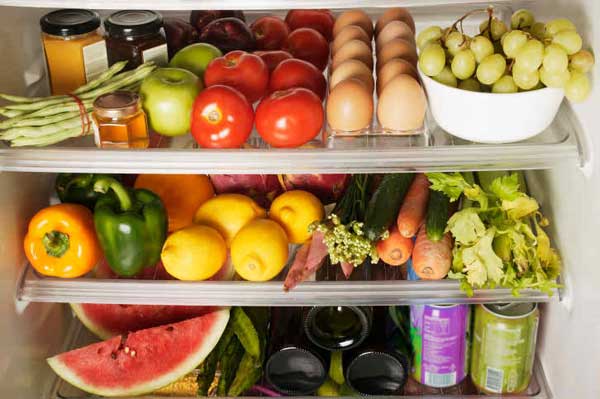 খাদ্য সংরক্ষণ
শিখনফল
এই পাঠ শেষে শিক্ষার্থীরা-
১। খাদ্য সংরক্ষণ কি তা বলতে পারবে।
২। খাদ্য সংরক্ষণের বিভিন্ন পদ্ধতি ব্যখ্যা করতে পারবে ।
৩। খাদ্য সংরক্ষণে বিভিন্ন রাসায়নিক পদার্থের ব্যবহার ও এর শারিরীক প্রতিক্রিয়া ব্যাখ্যা করতে পারবে।
খাদ্য নষ্ট হওয়ার কারণ
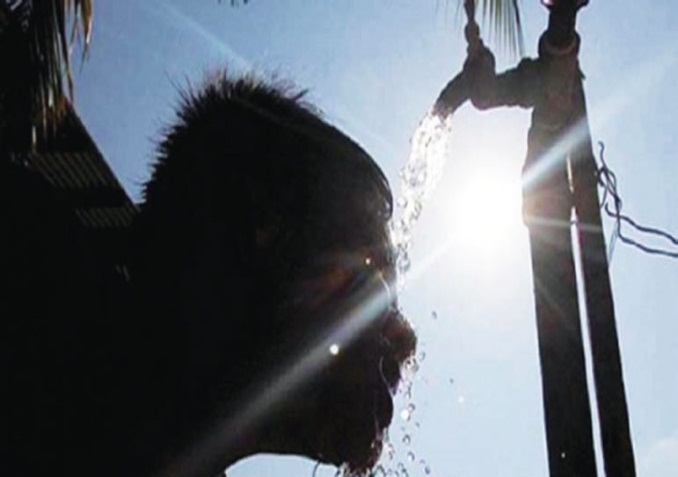 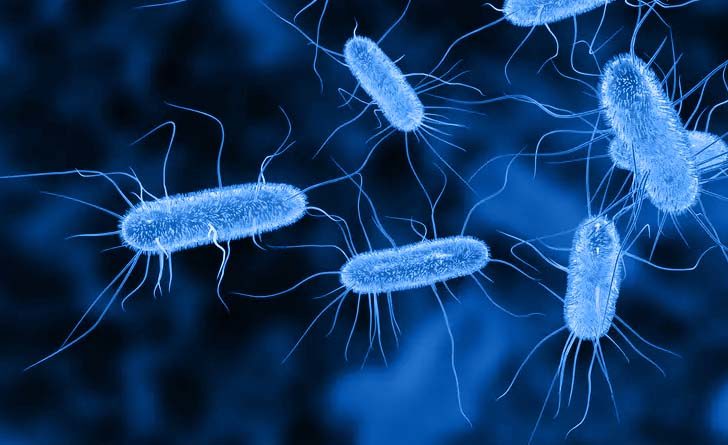 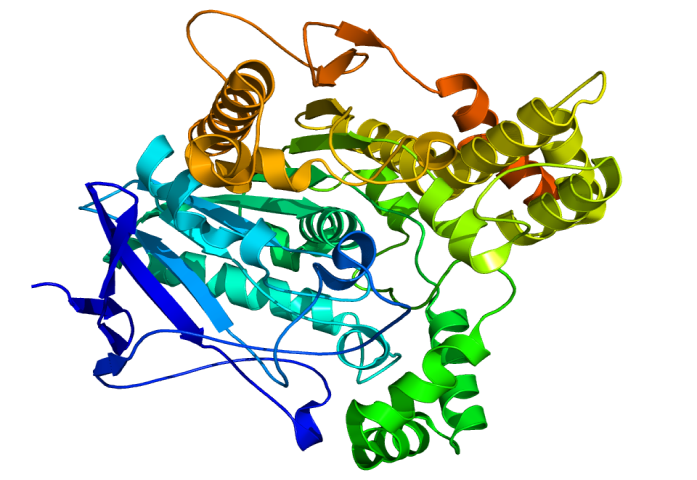 পরিবেশের আদ্রতা, তাপ ও অম্লের বৃদ্ধি।
খাদ্যের উৎসেচকের বৃদ্ধি।
খাদ্য জীবাণু ও ছত্রাক দ্বারা আক্রান্ত হওয়া।
খাদ্য সংরক্ষণ উপায়
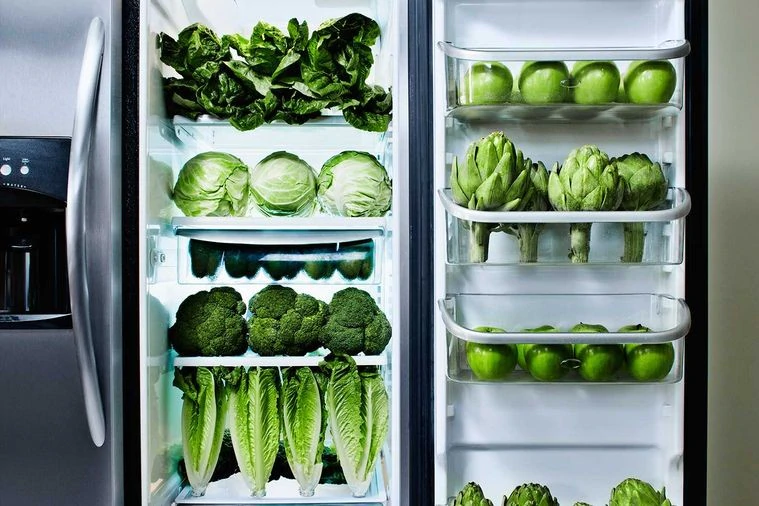 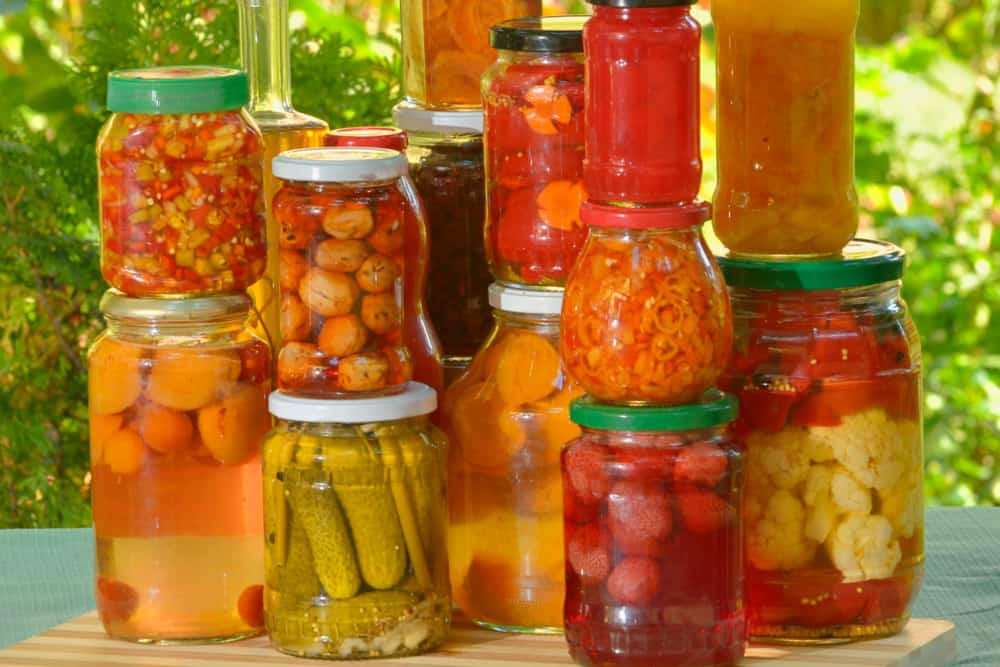 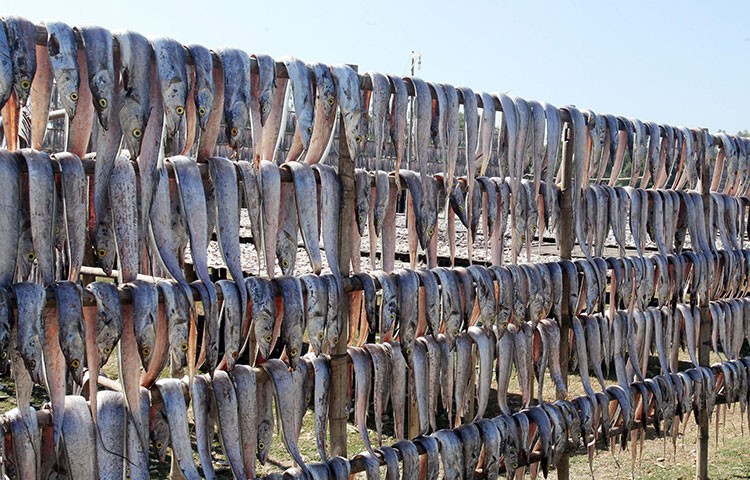 শুষ্ককরন পদ্ধতি
রেফ্রিজারেশন পদ্ধতি
রাসায়নিক দ্রব্যের মাধ্যমে
জোড়ায় কাজ
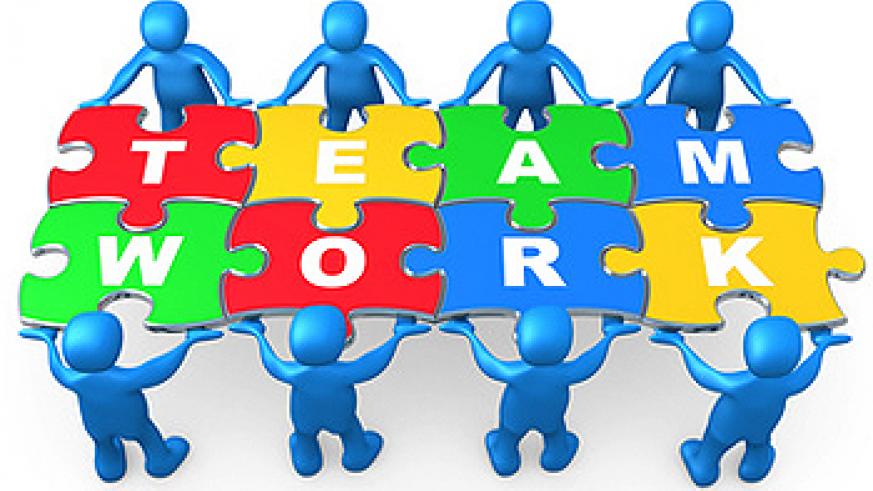 শুস্ককরন এবং রেফ্রিজারেশন পদ্ধতিতে কি কি খাদ্য দ্রব্য সংরক্ষন করা যায়?
খাদ্য সংরক্ষণে রাসায়নিক পদার্থের ব্যবহার
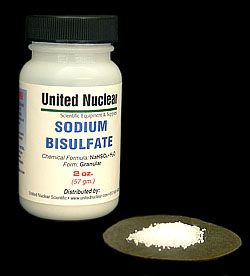 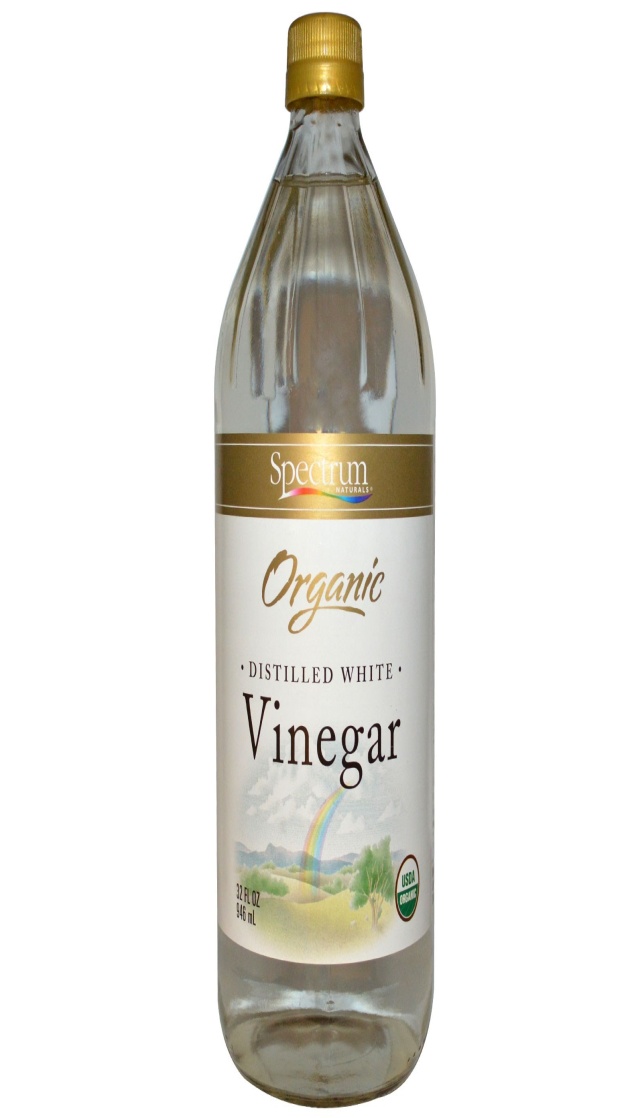 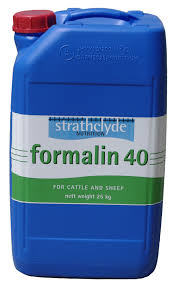 ভিনেগার
Formalin-40
Sodium Bisulphite
মূল্যায়ন
১। খাদ্য নষ্ট হওয়ার কারণ কী? 
২। খাদ্য সংরক্ষণের কয়েকটি পদ্ধতি বল? 
৩। ফরমালিন কি ?
বাড়ির কাজ
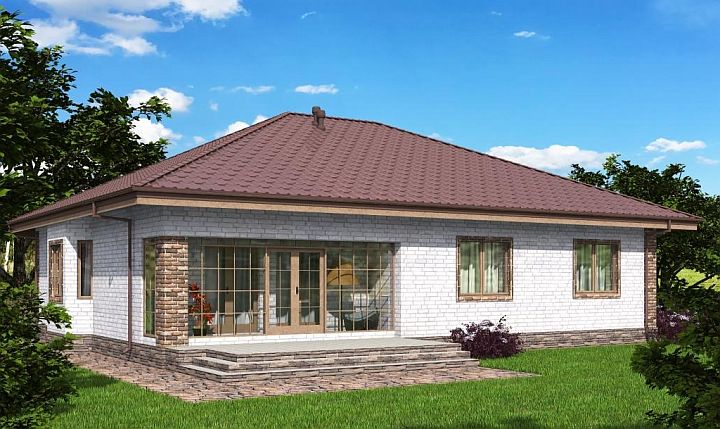 খাদ্য সংরক্ষণে ক্ষতিকর রাসায়নিক পদার্থের ব্যবহার প্রতিরোধ করার উপায় বিশ্লেষন কর।
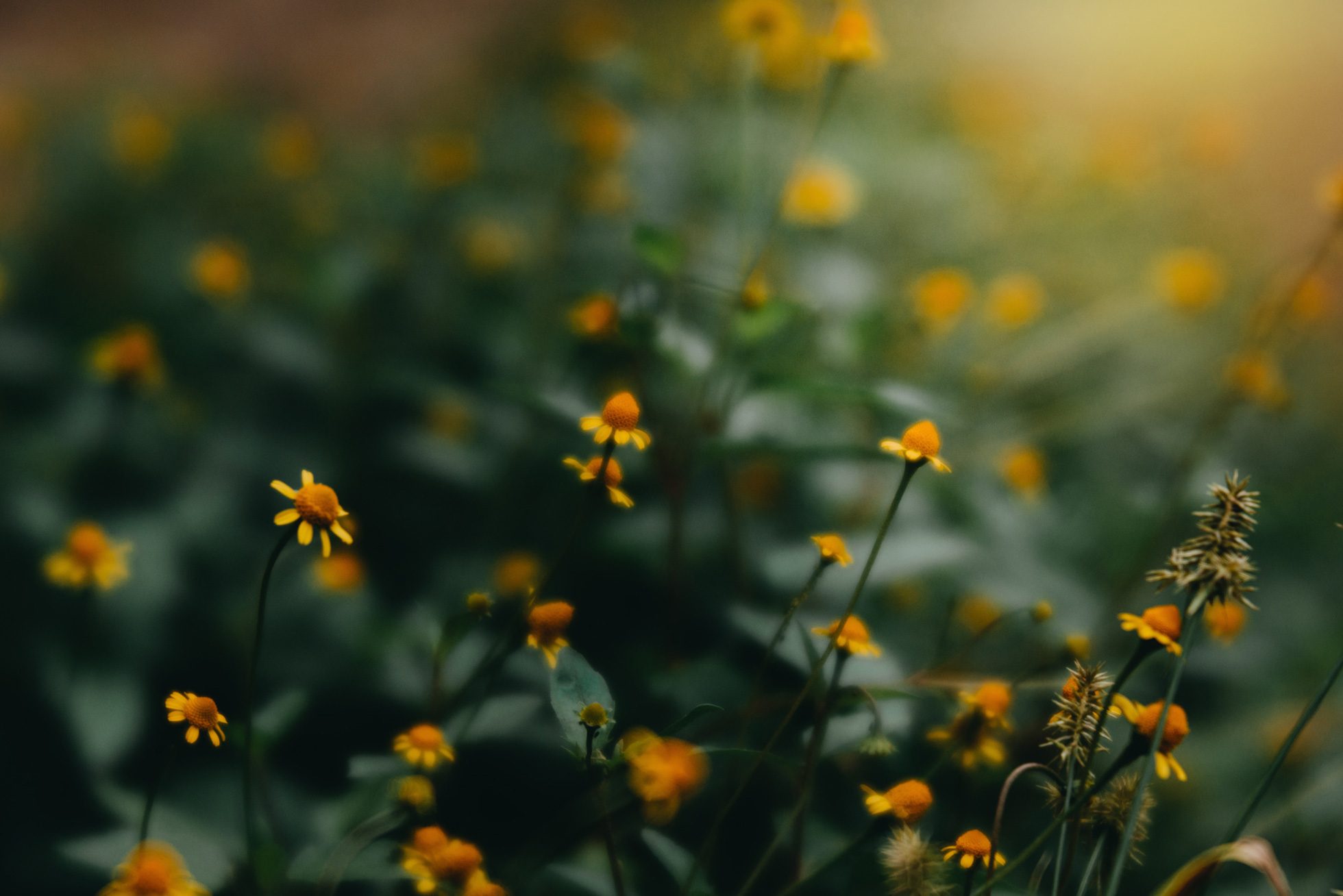 ধন্যবাদ